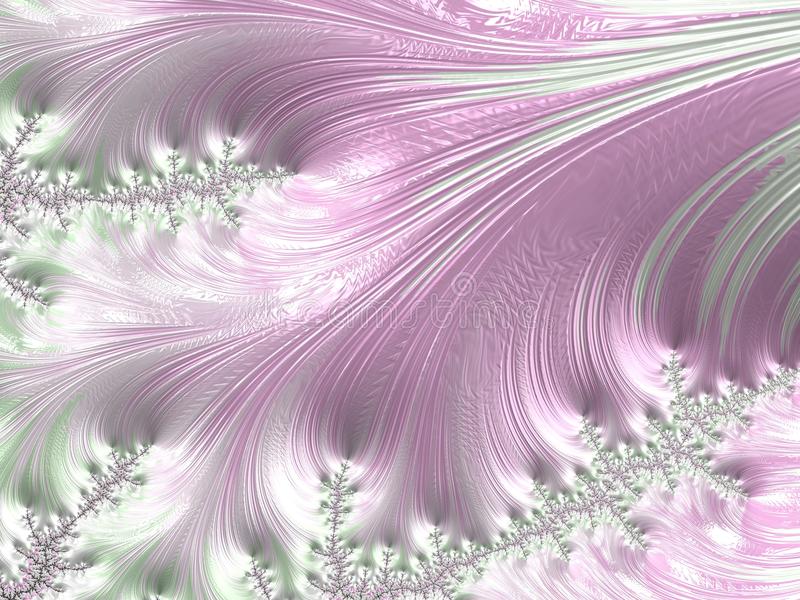 государственное бюджетное общеобразовательное учреждение Самарской области «Школа–интернат для обучающихся с ограниченными возможностями здоровья с. Старый Буян»
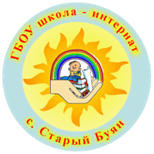 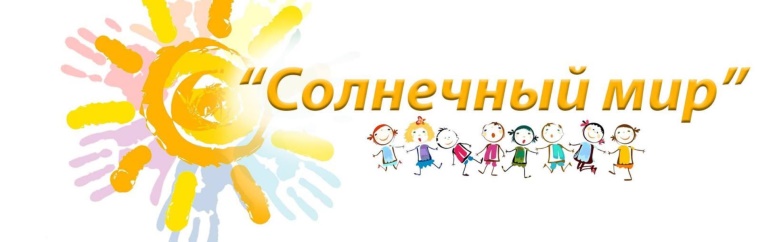 Причины возникновения синдрома Дауна.
Патогенетический механизм
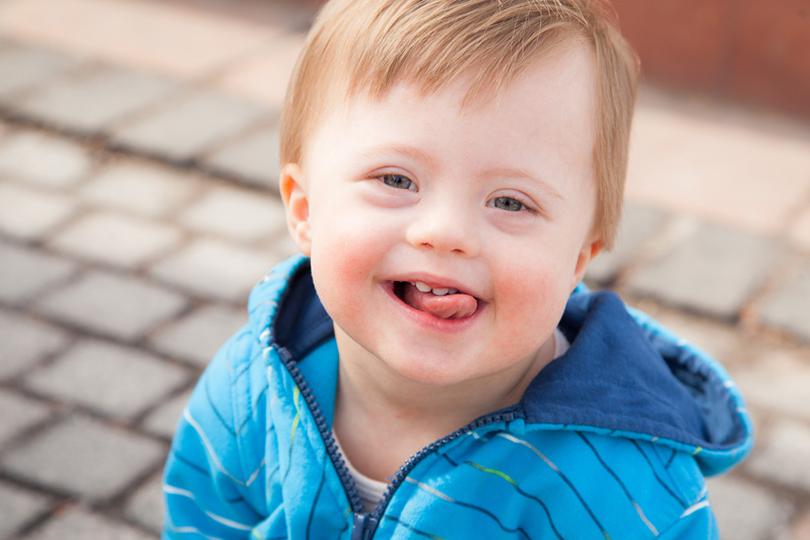 Подготовила:
 тьютор  Логинова А.И.
19.03.2020г
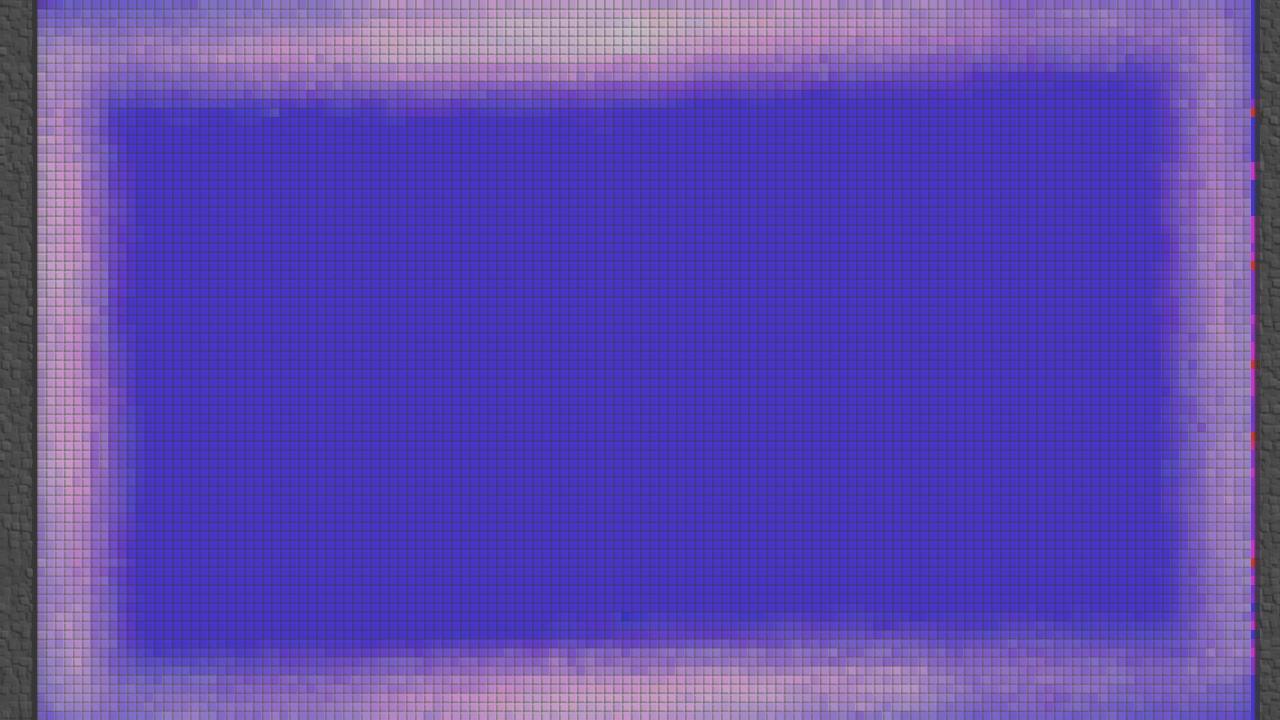 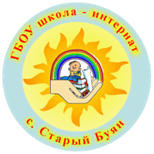 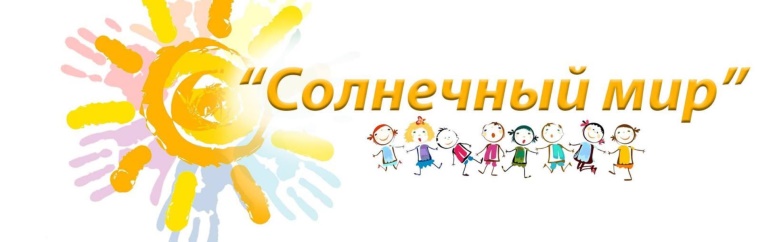 Синдром Дауна впервые описан
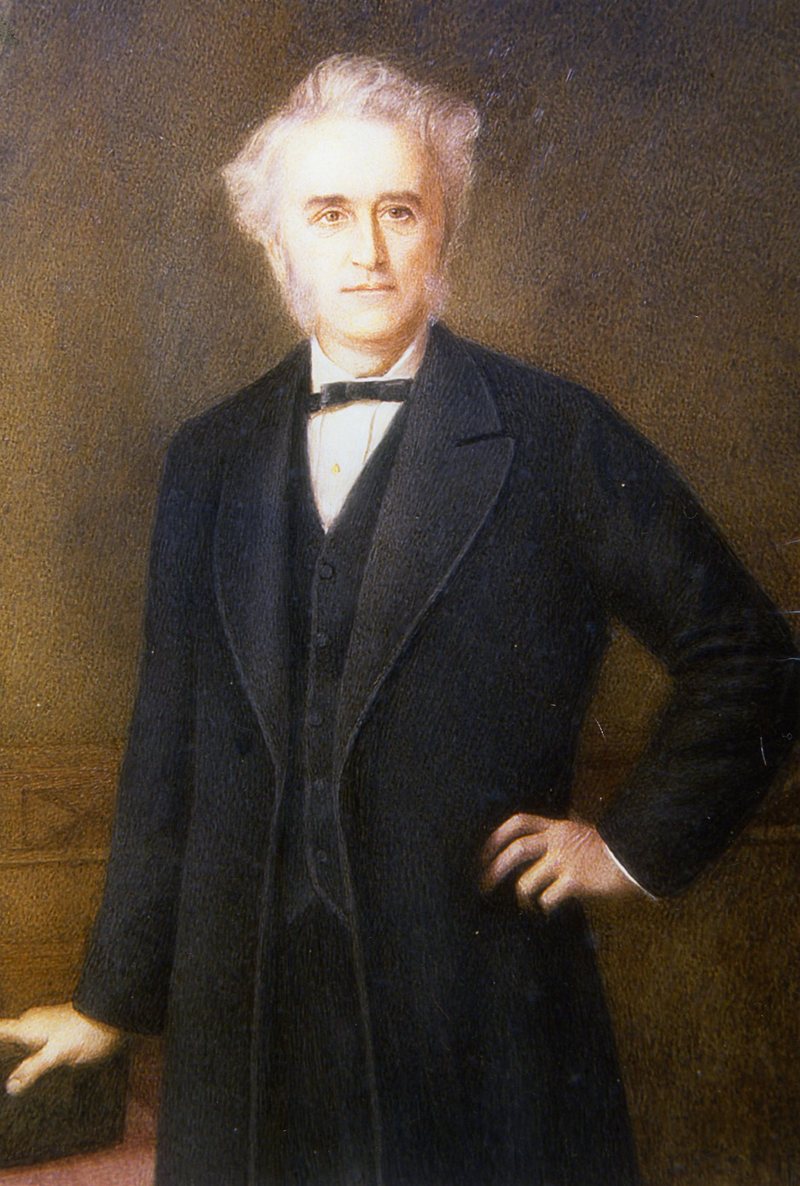 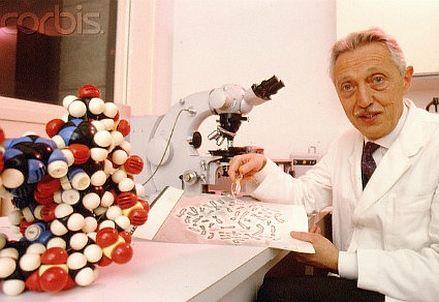 Французский  генетик 
Жером  Лежён
Английский врач
 Джон Даун
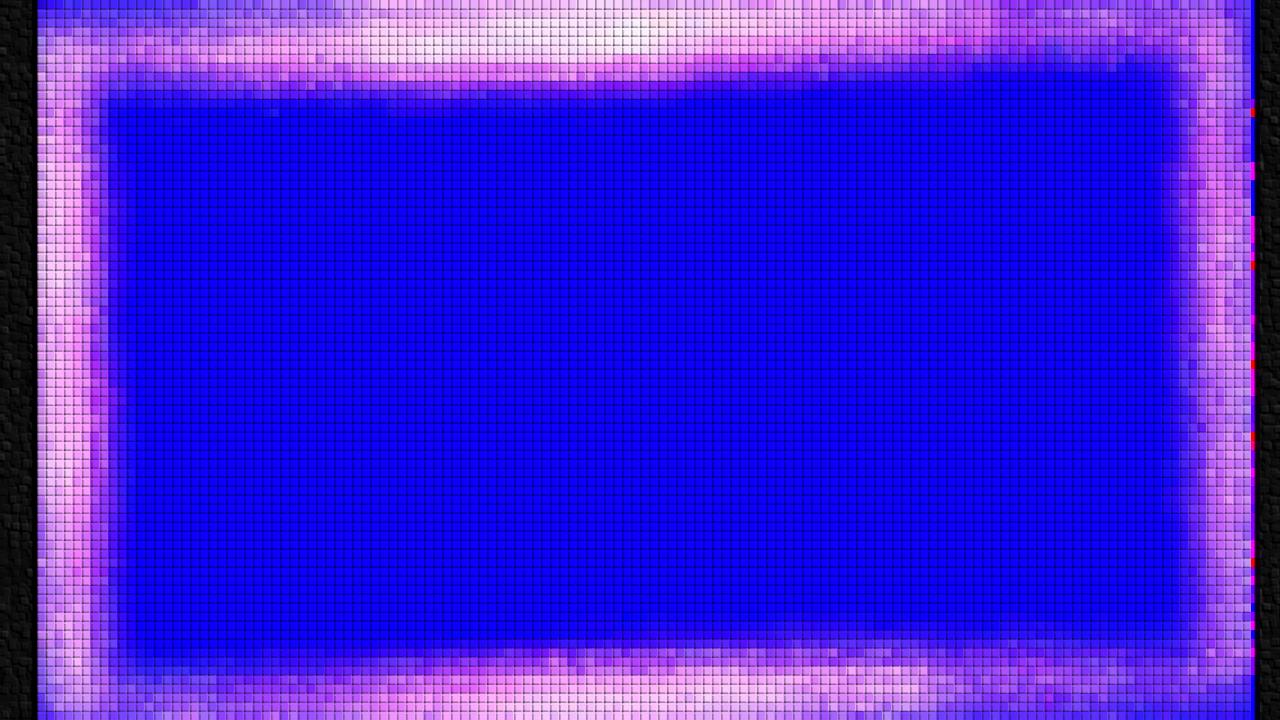 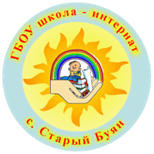 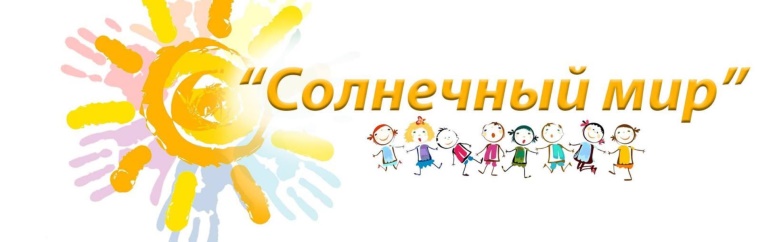 Синдром Дауна
Синдром - совокупности признаков, свойственных данному заболеванию
Синдром Дауна - хромосомная  патология, вызывающая нарушение умственного развития и сопровождающаяся характерными изменениями внешности.
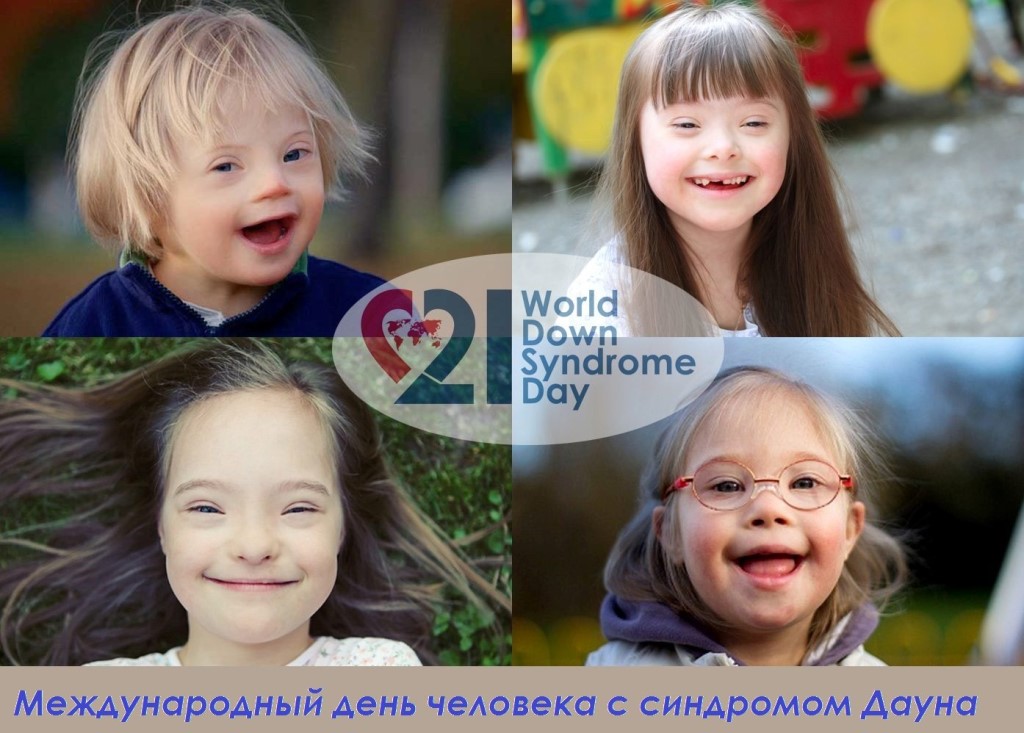 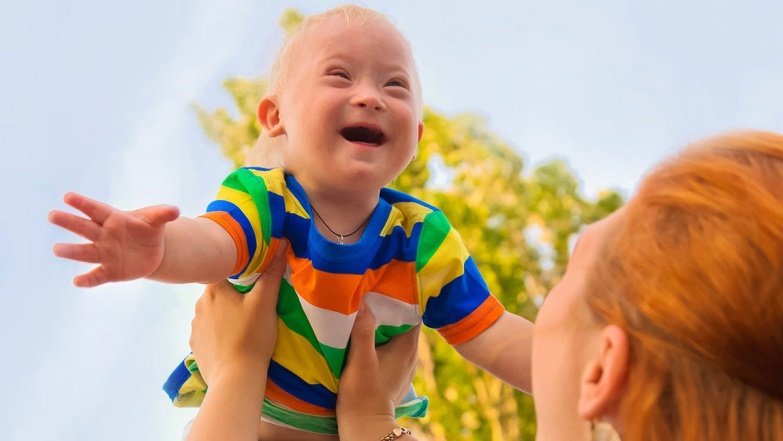 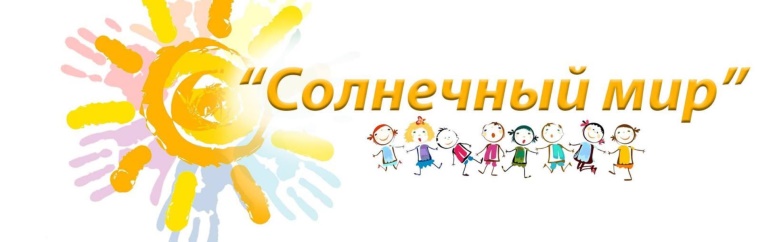 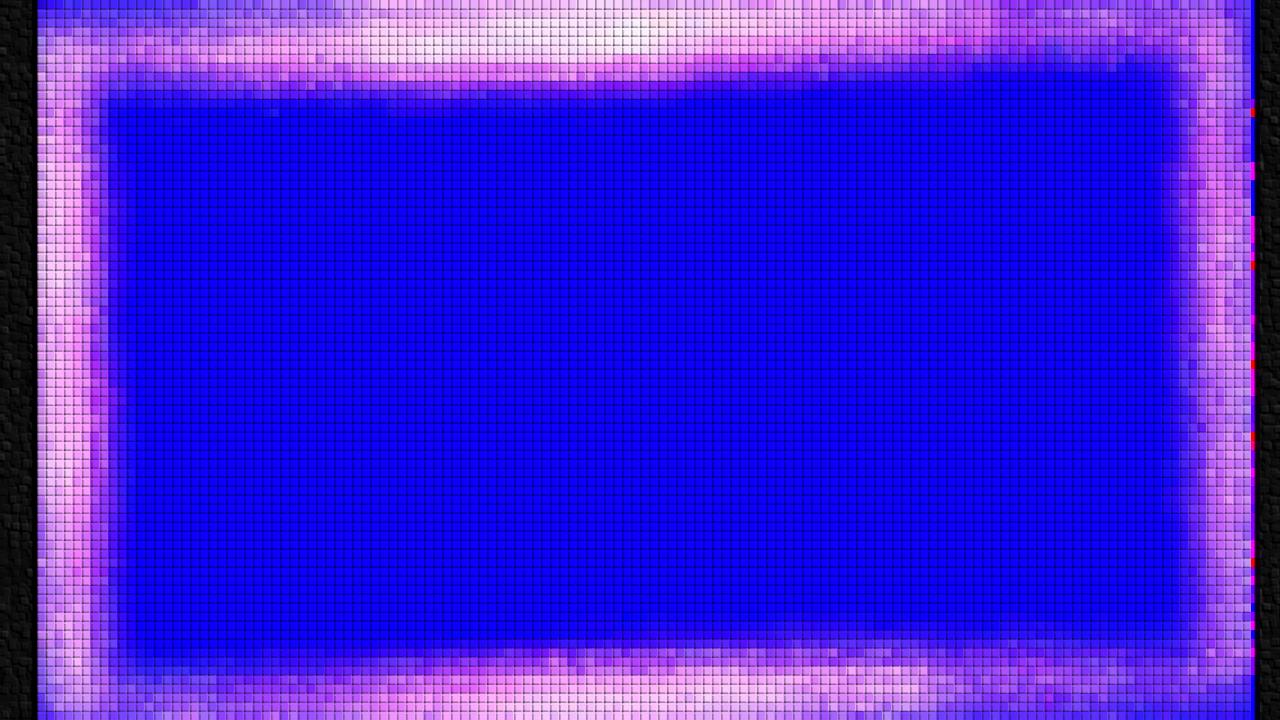 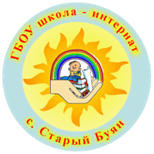 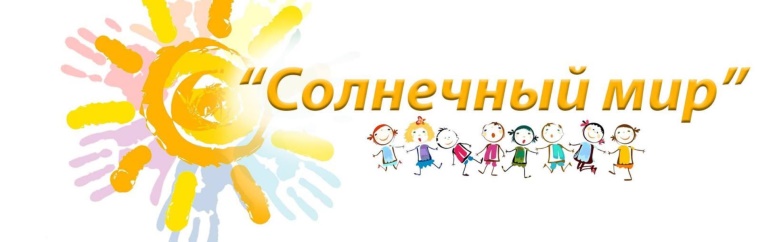 Патогенез синдромома  Дауна
Кариотип – хромосомный набор.
Трисомия - наличие трех хромосом  вместо пары в норме.
Мозаицизм - мозаичная форма синдрома Дауна.
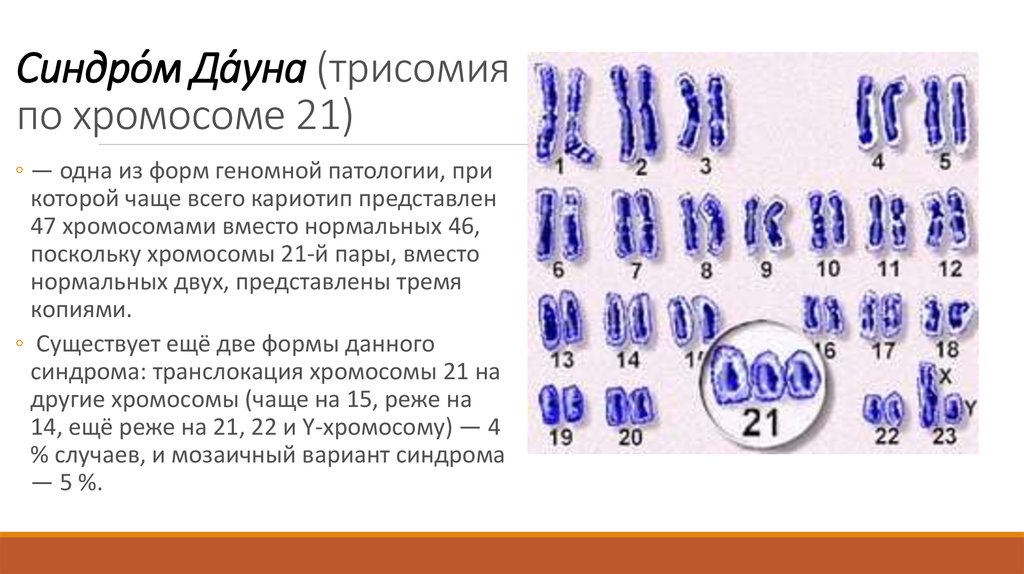 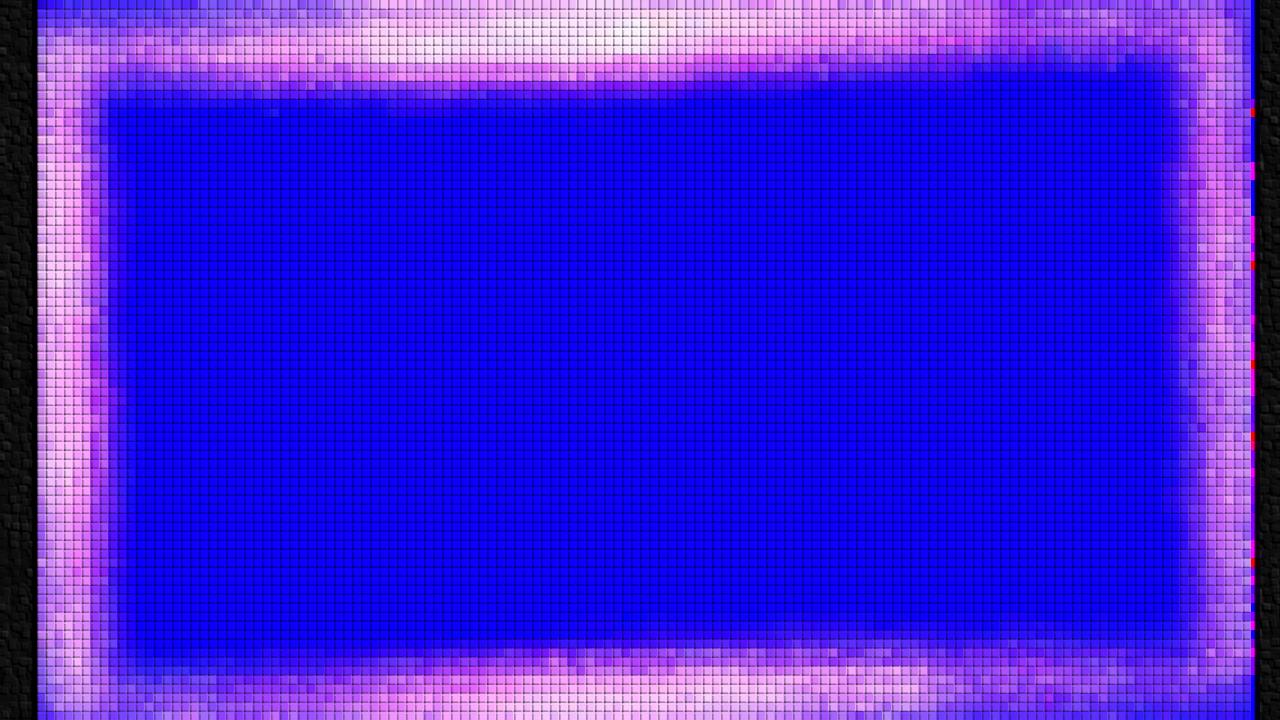 Причины и факторы,
способствующие развитию болезни
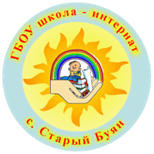 Патологическое  зиготное деление
Перекомбинирование хромосом
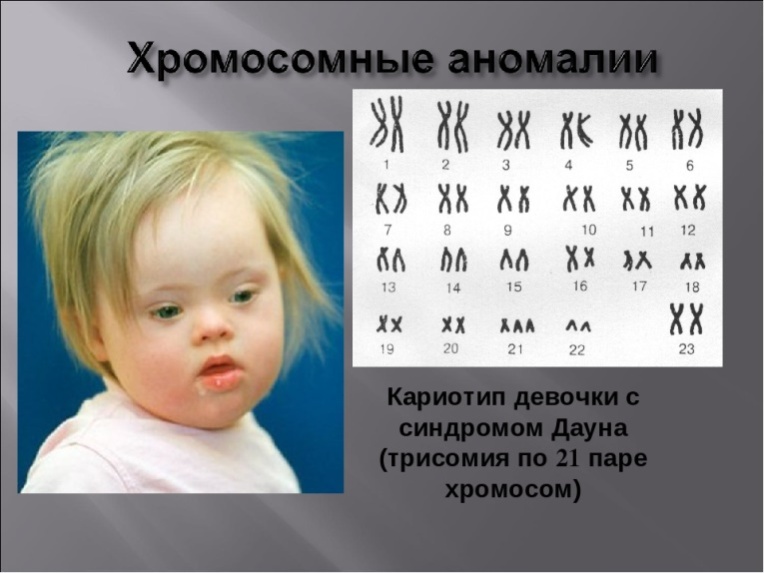 Хромосомные расхождения во время митоза
Наследование от родителей
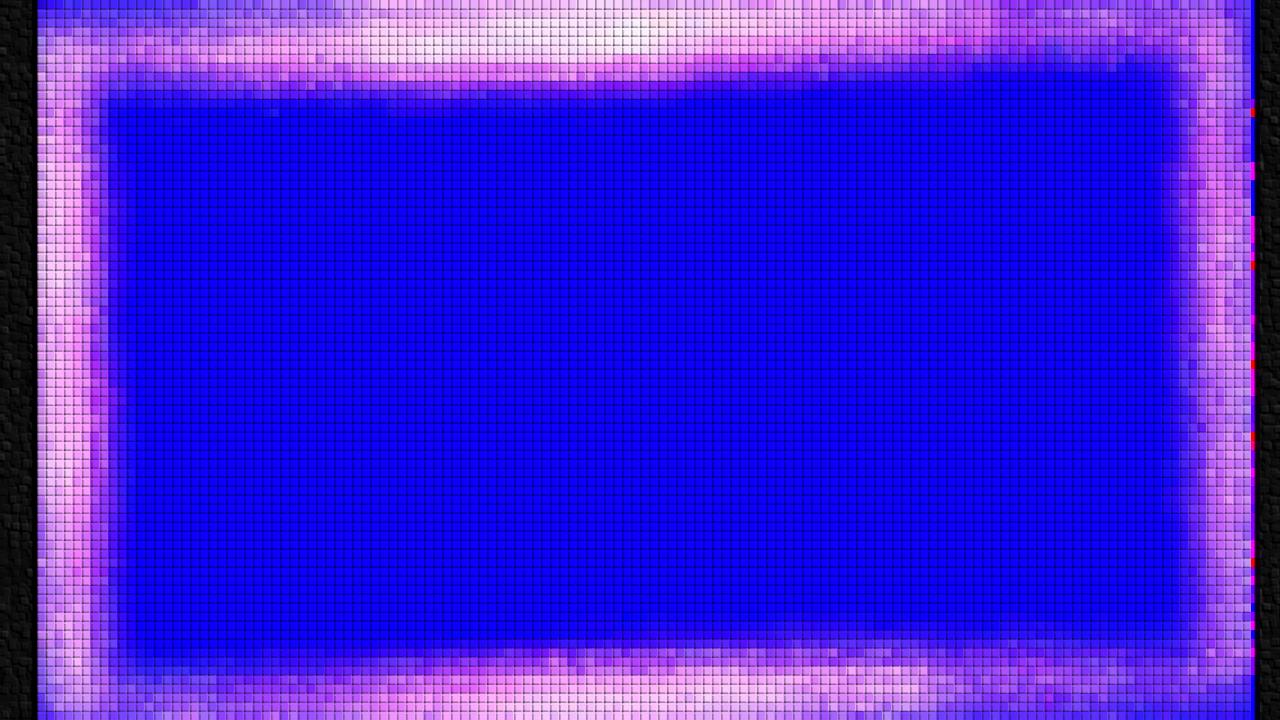 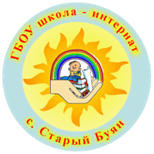 ФАКТОРЫ,
 СПОСОБСТВУЮЩИЕ РАЗВИТИЮ БОЛЕЗНИ
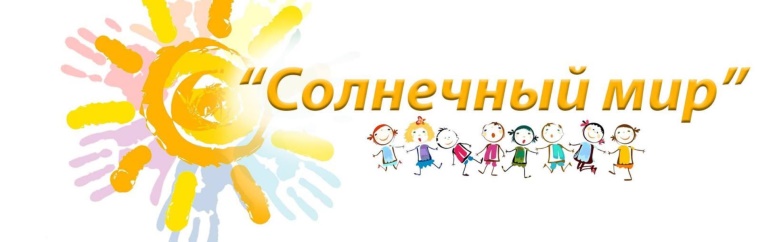 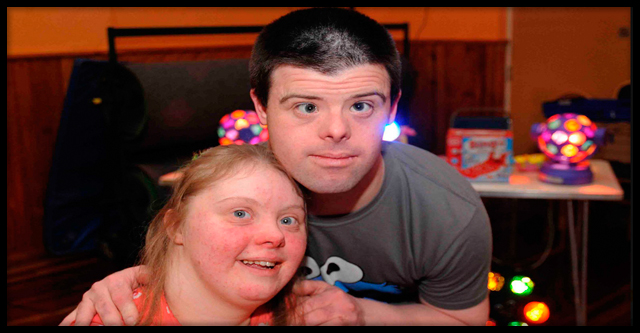 Возраст родителей
Алкоголизм, курение, наркомания
Инцест
Возраст  бабушки, в котором она родила мать
Наследственность
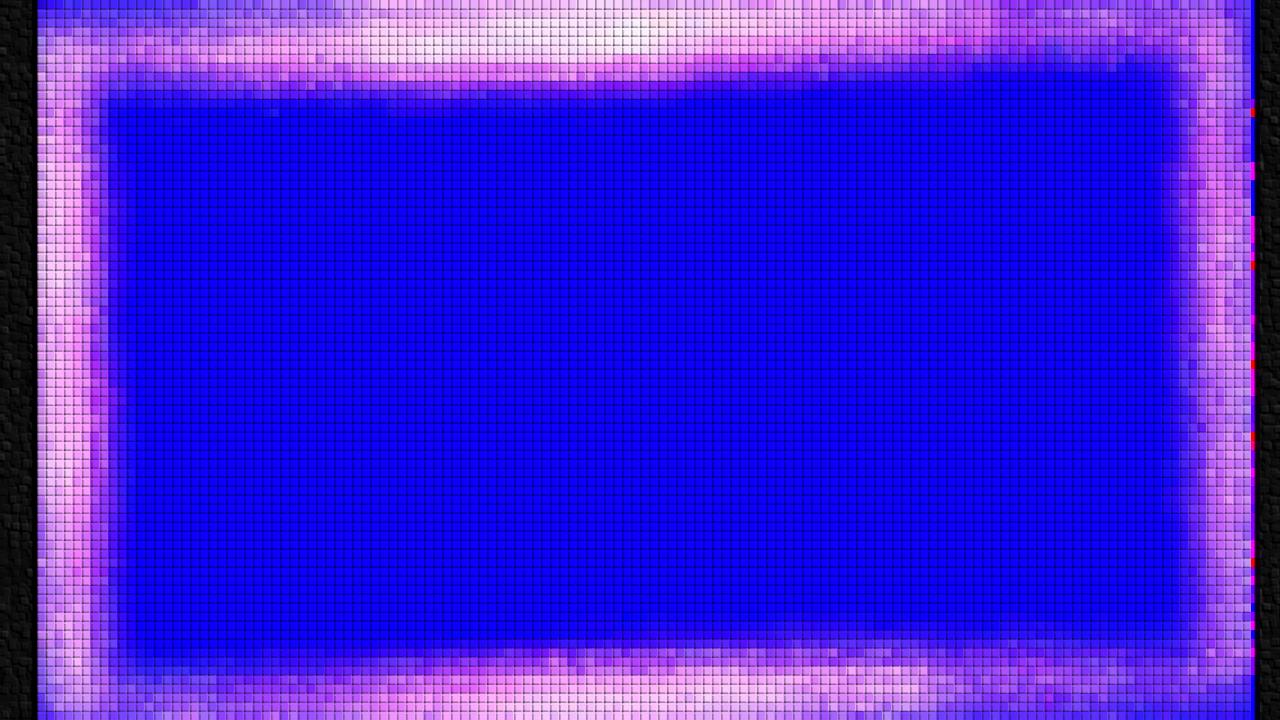 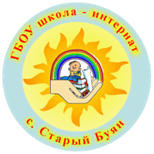 Материнский риск
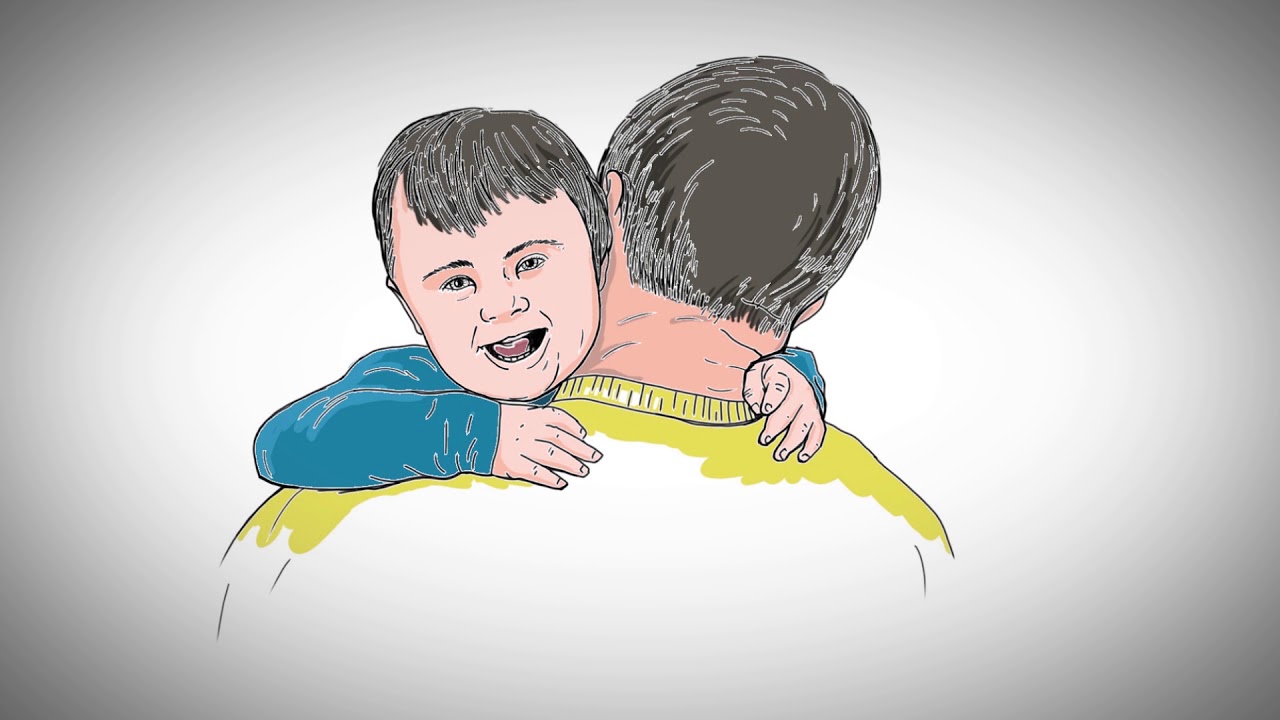 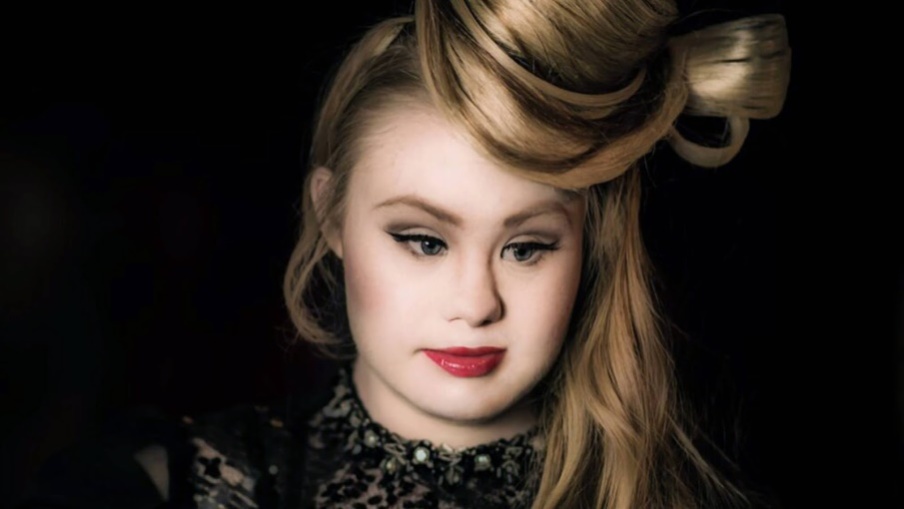 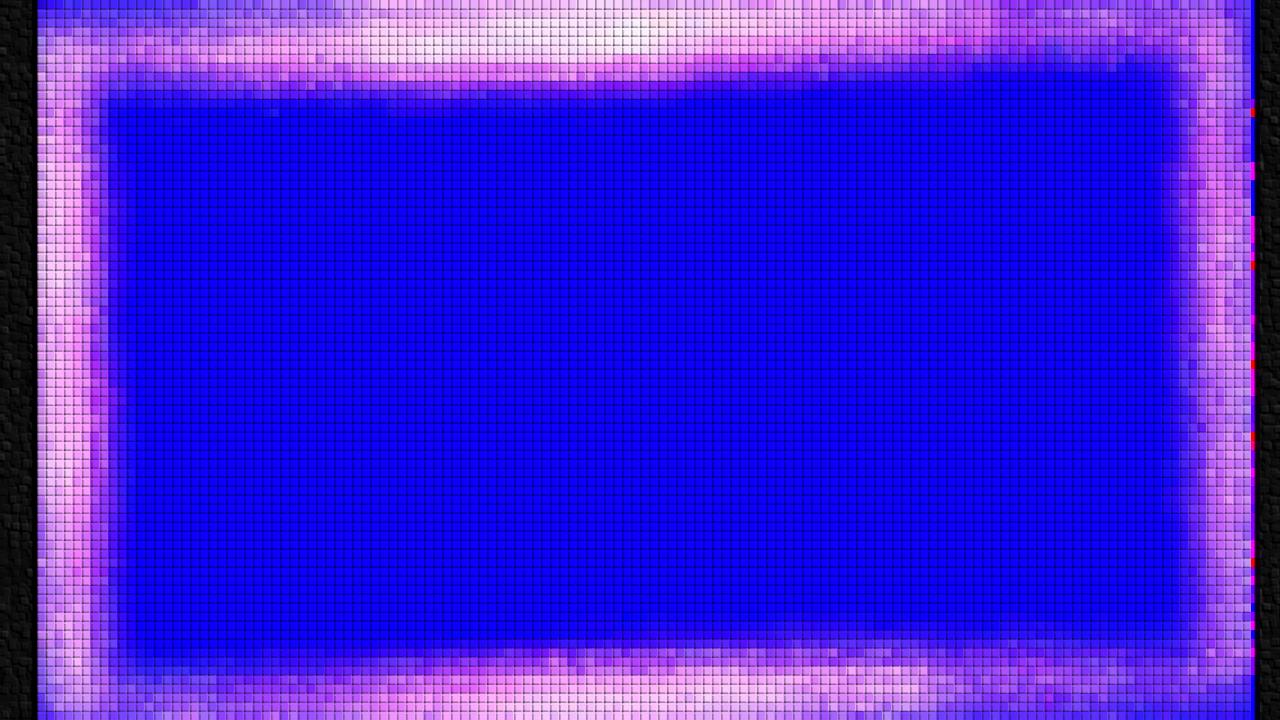 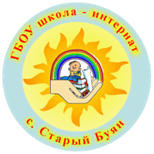 Расчет риска современными 
средствами диагностики
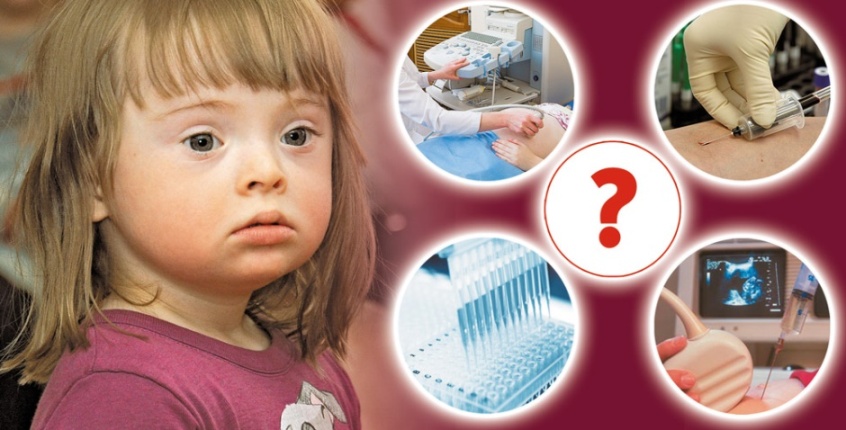 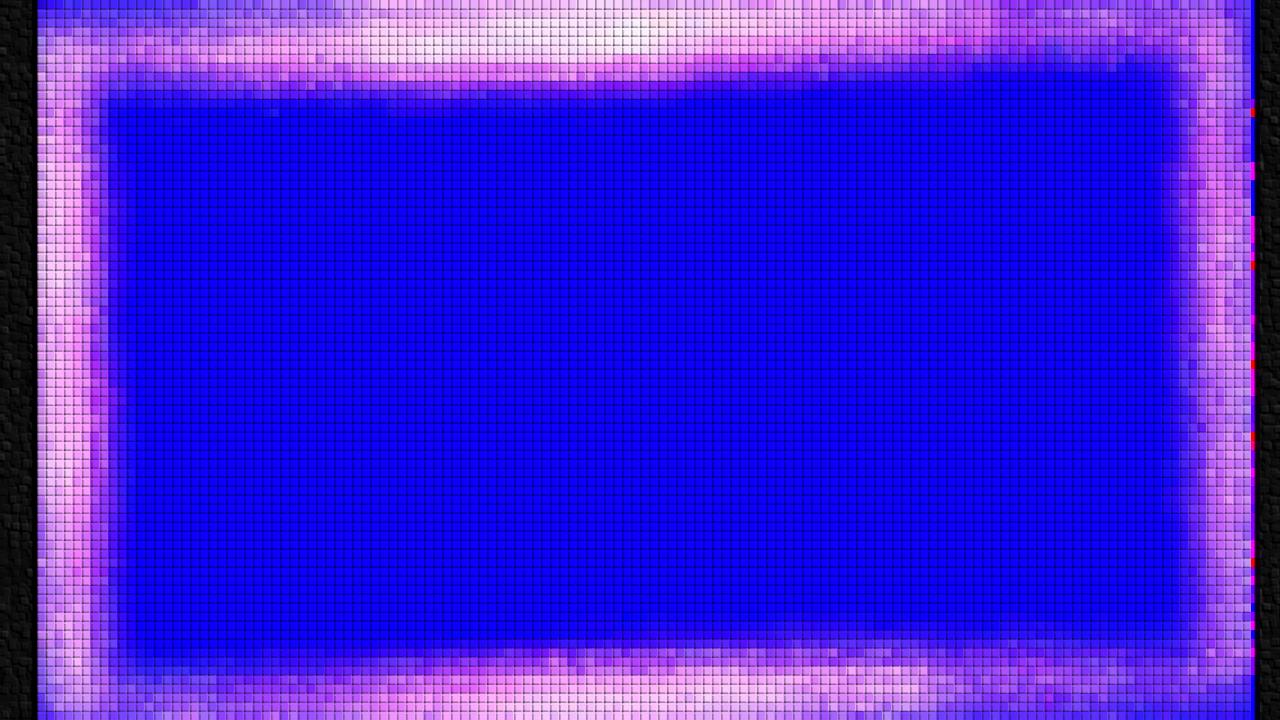 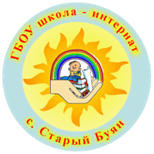 Симптоматика болезни Дауна
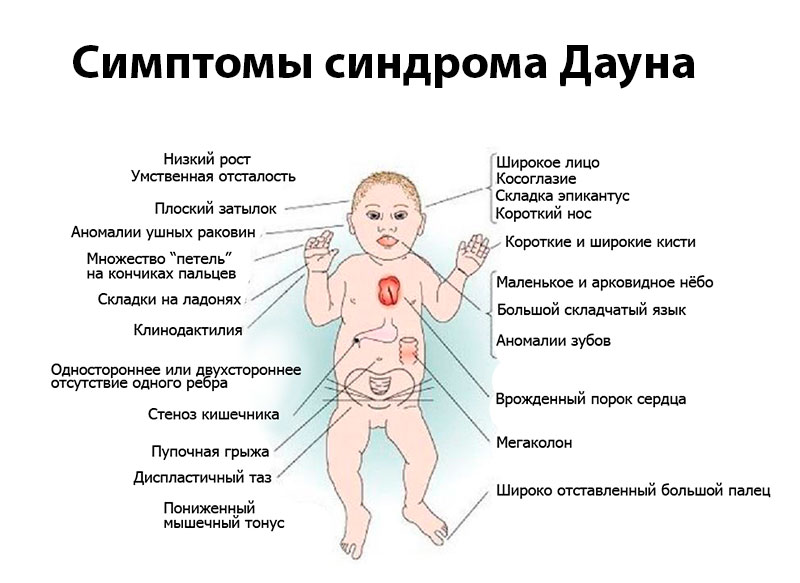 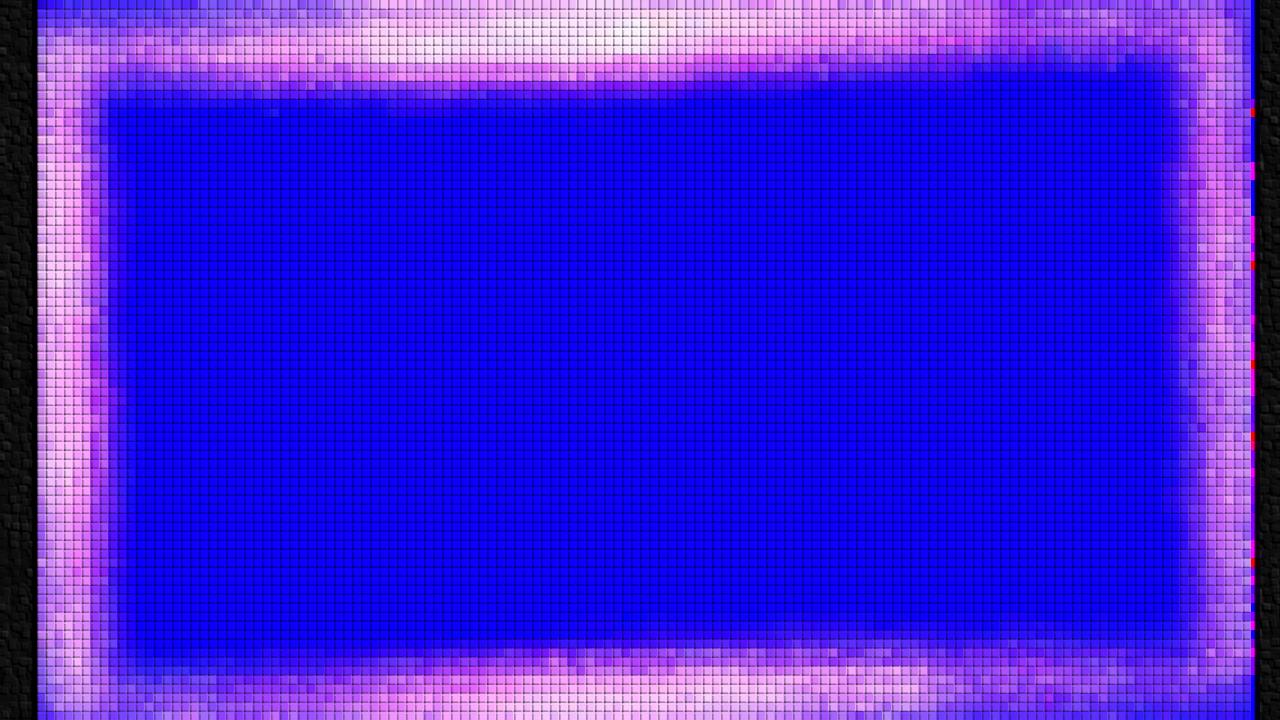 Перспективы развития
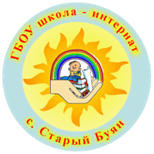 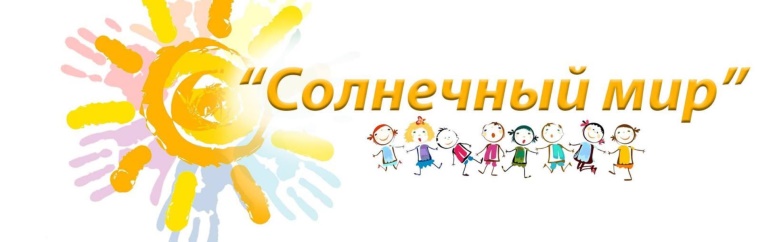 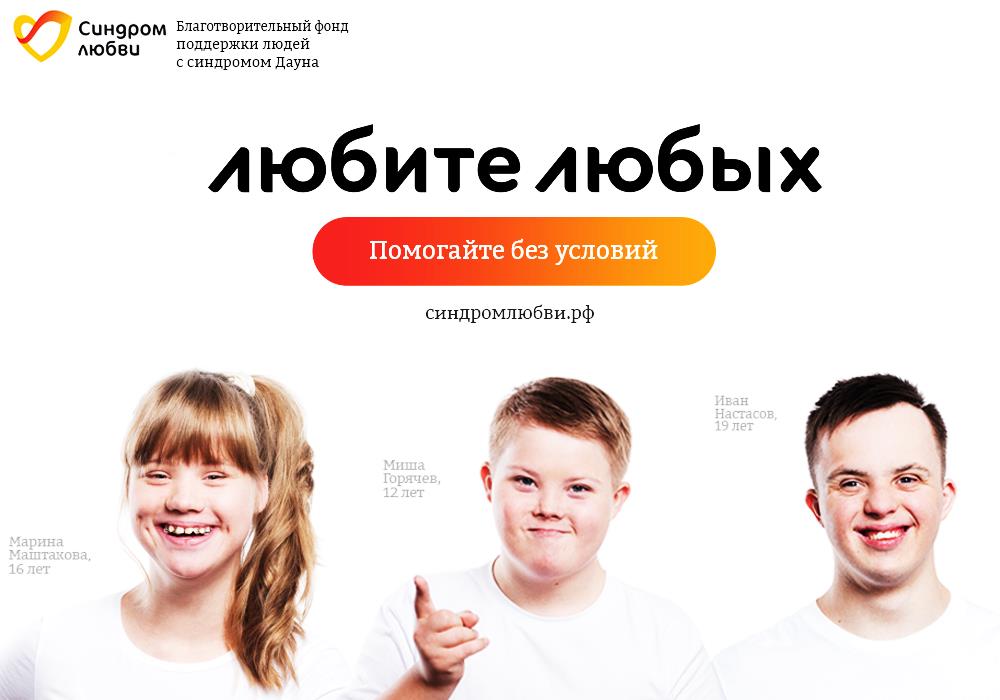 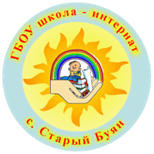 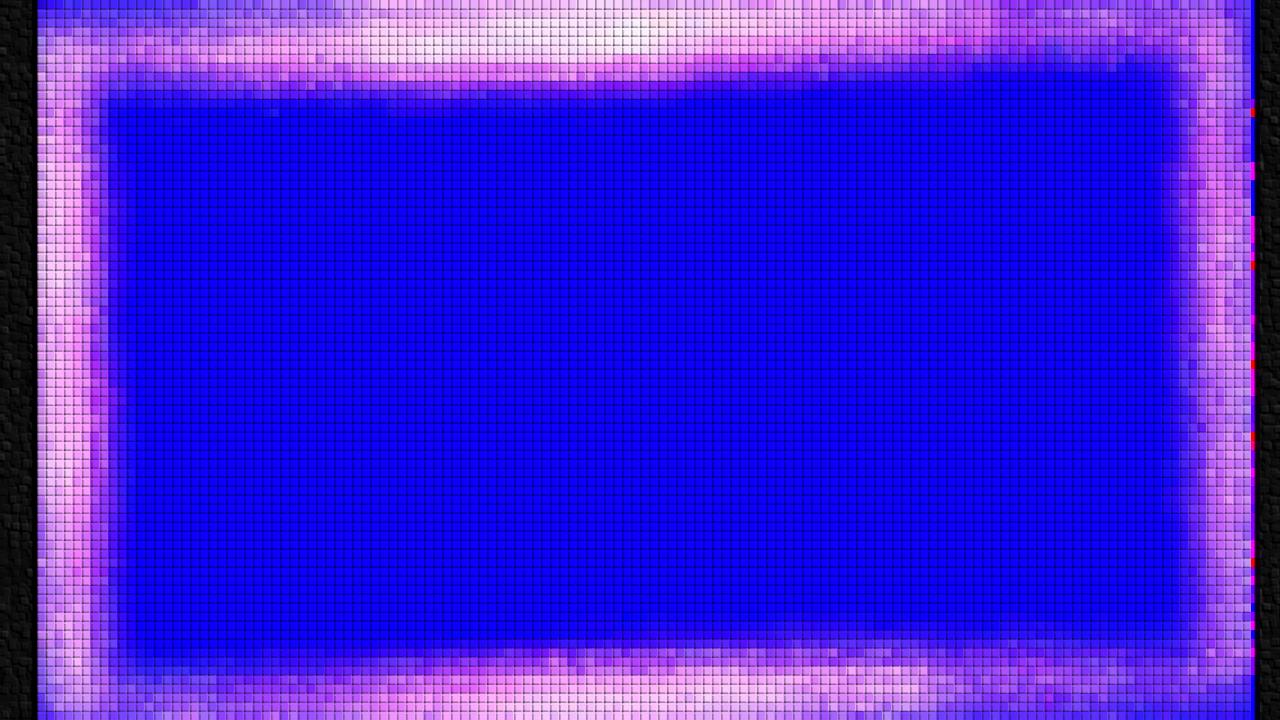 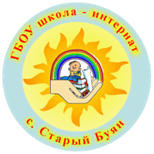 СПАСИБО
ЗА
ВНИМАНИЕ!
СПАСИБО
ЗА
ВНИМАНИЕ!